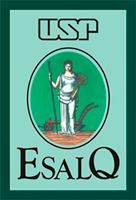 Escola Superior de Agricultura “Luiz de Queiroz”Universidade de São PauloLCE0220 – Cálculo II
Profa. Dra. Andreia Adami
deiaadami@terra.com.br
Diferencial de uma Função
Seja y= f(x), uma função. Podemos sempre considerar uma variação da variável independente x. Se x varia de x1 a x2, definimos o acréscimo de x, denotado por △x , como:
△x = x2 - x1 

A variação de x origina uma correspondente variação de y, denotada por △y, dada por: 
△y = f(x2) – f(x1) ou,
△y = f(x1+△x) – f(x1)
Diferencial de uma Função
Diferencial de uma Função
Interpretação Geométrica

Gráfico pg 174 – Calculo A. 


Podemos concluir que a medida que △x se torna muito pequeno, dy≈ △y.
Integral Indefinida
Em cálculo, a operação inversa da diferenciação é a integração. A Integração reverte o processo de diferenciação. Assim, dada uma função f(x) chamamos primitiva dessa função qualquer função F(x) cuja derivada será f(x) ou f’(x).

Definição: Uma função F(x) é chamada de primitiva ou antiderivada de uma função f(x) se, para todo x ϵ I, com I = (a,b) se F’(x) = f(x), para todo x ϵ (a,b)
Integral Indefinida
Exemplos: Encontre a função primitiva (F(x)) de:

f(x)= 2x
Integral Indefinida
Integral Indefinida
Integral Indefinida
Integral Indefinida
Integral Indefinida
Integral Indefinida
Regras
PROPRIEDADES OPERATÓRIAS
Exemplos
Exemplos